Basic Anatomy & Hoof Balance
Matt McMillan, Ph.D.
Anatomical Terminology
Proximal
Nearest to point of attachment or torso

Distal
Furthest from point of attachment or torso

Medial
Towards the middle

Lateral
Towards the outside

Anterior
Front or toward the head

Posterior
Toward the rear
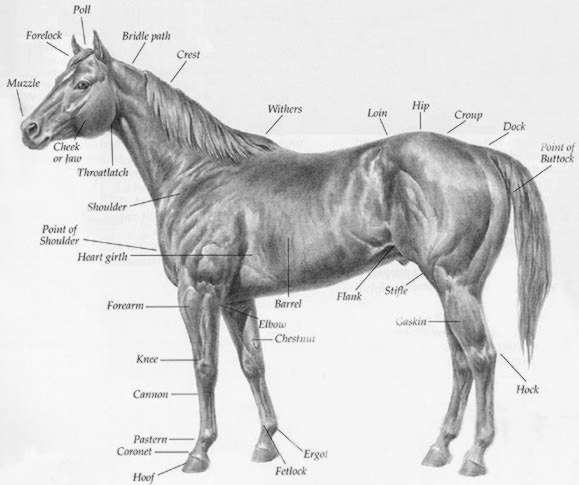 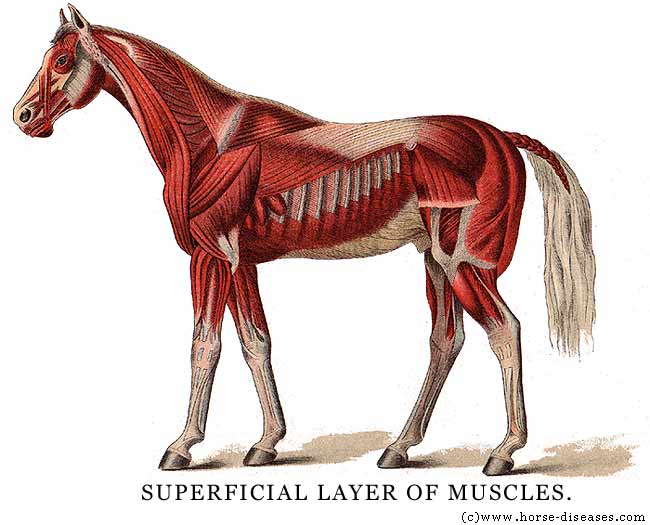 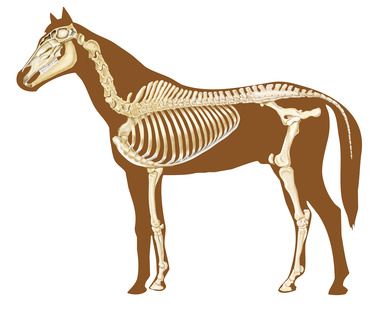 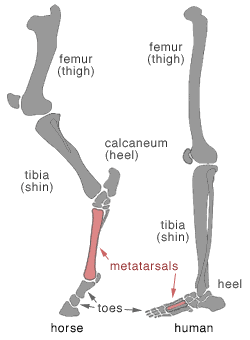 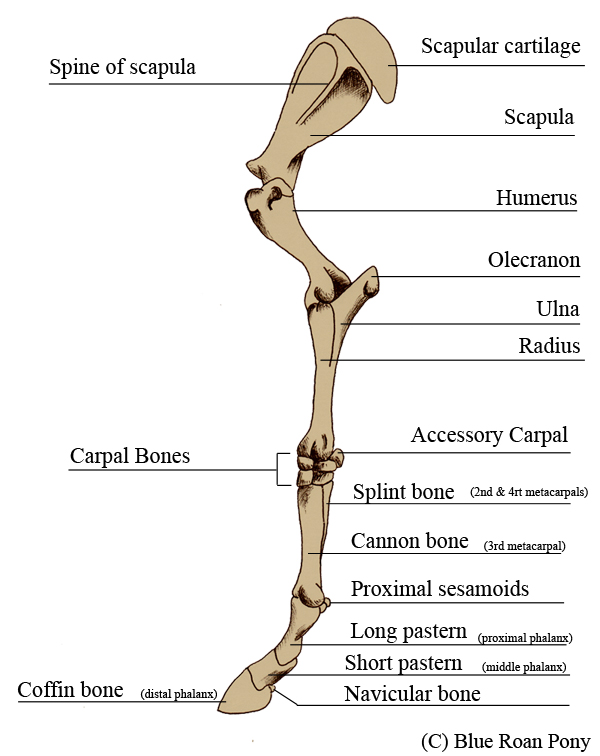 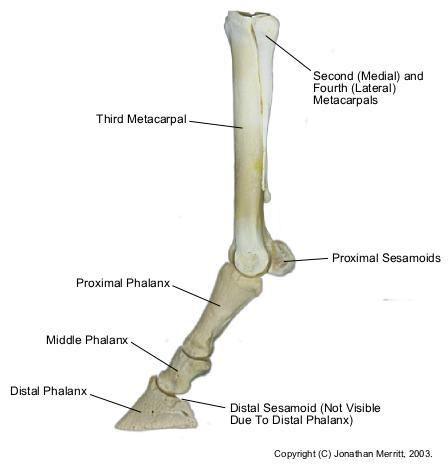 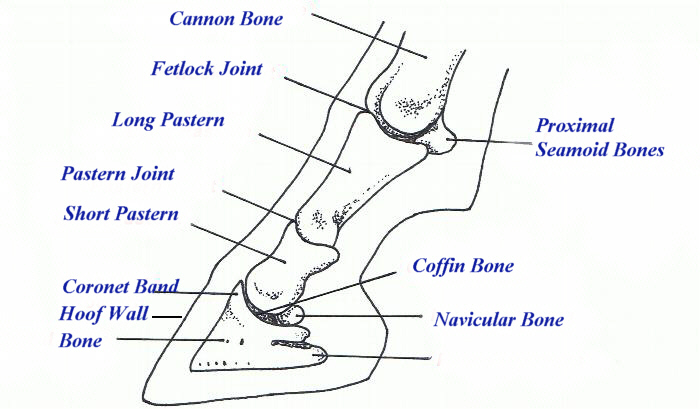 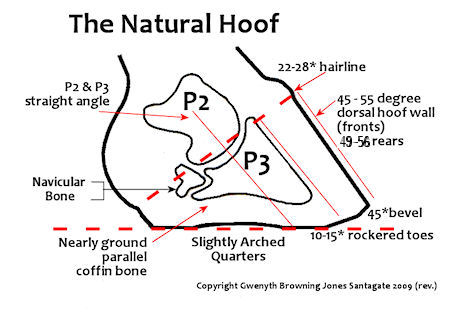 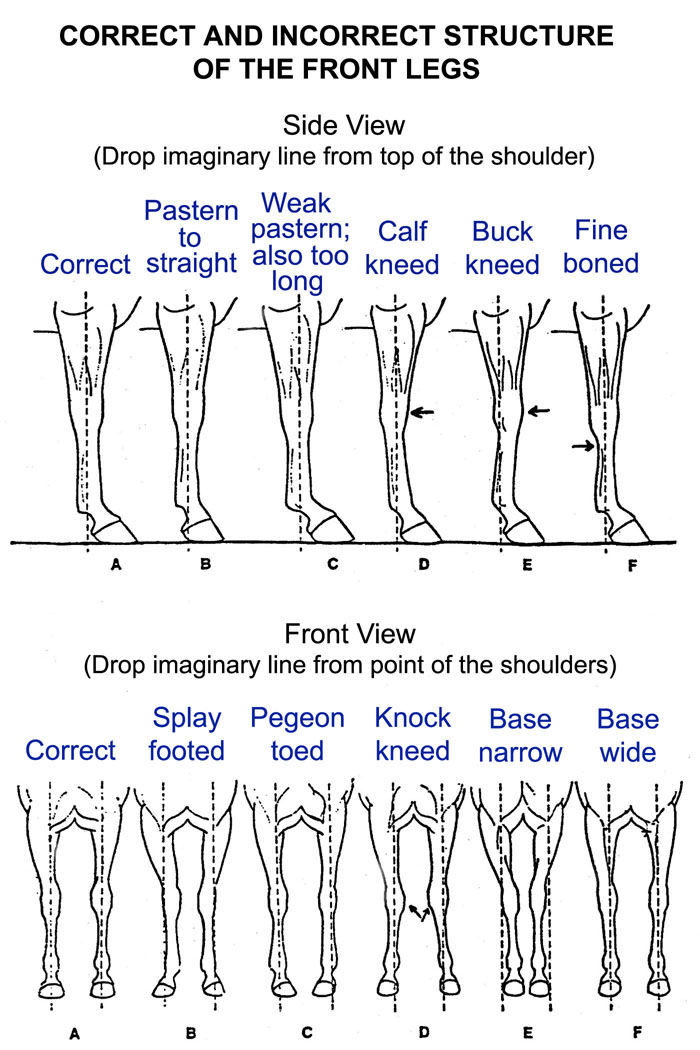 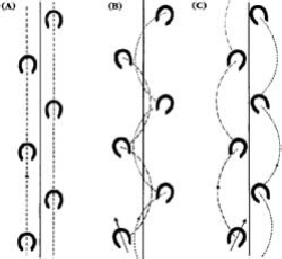 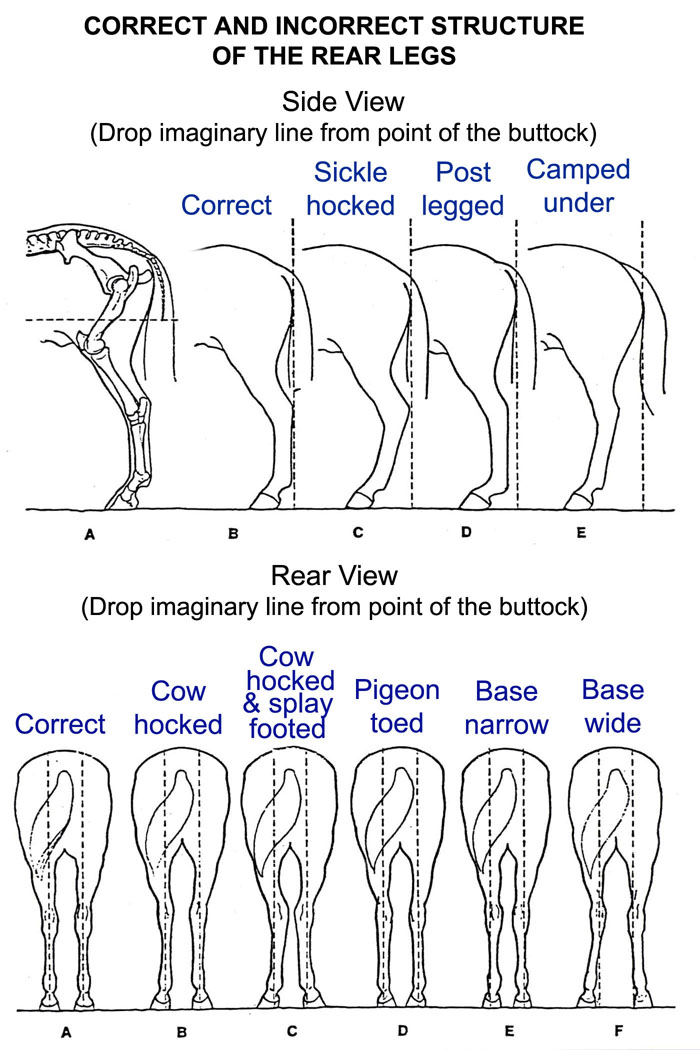 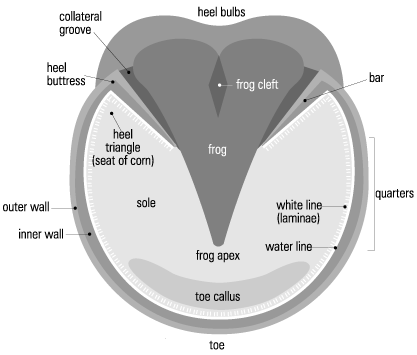 Basic Anatomy
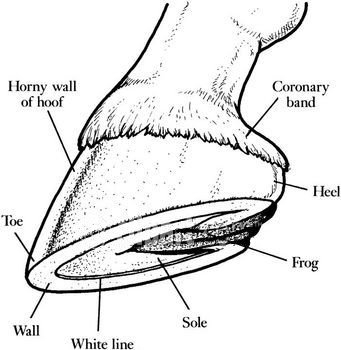 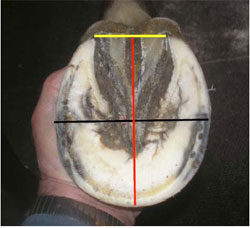 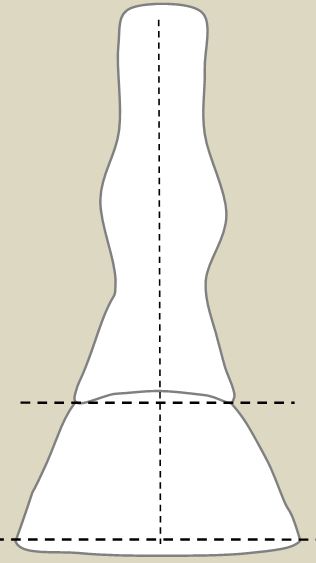 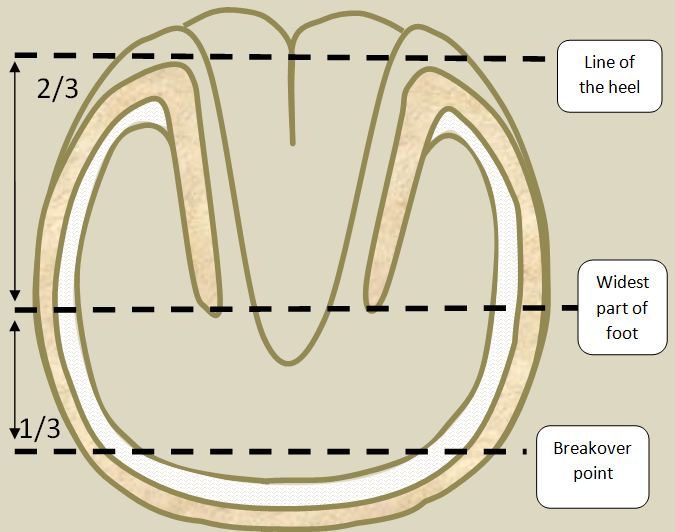 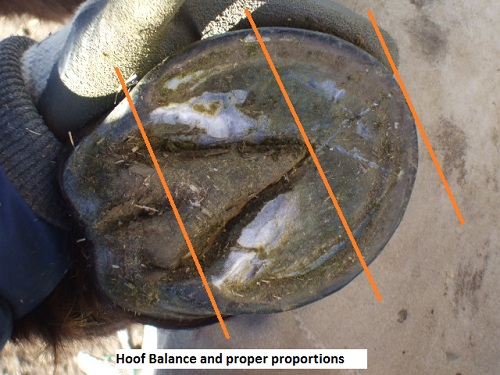 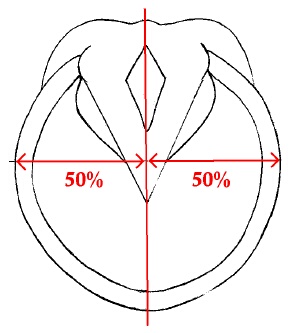 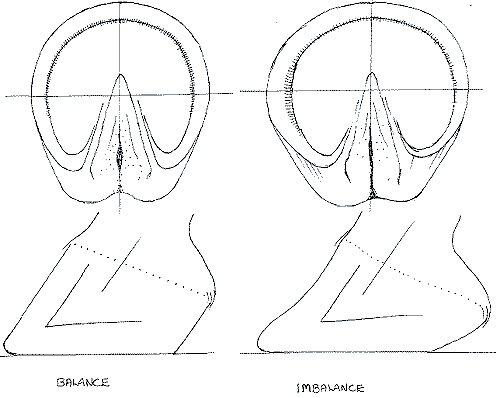 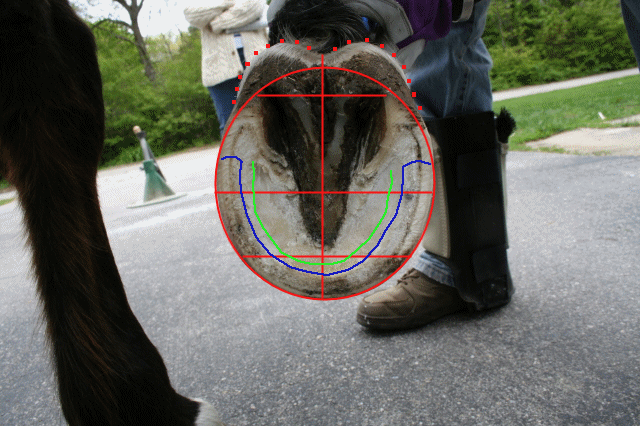 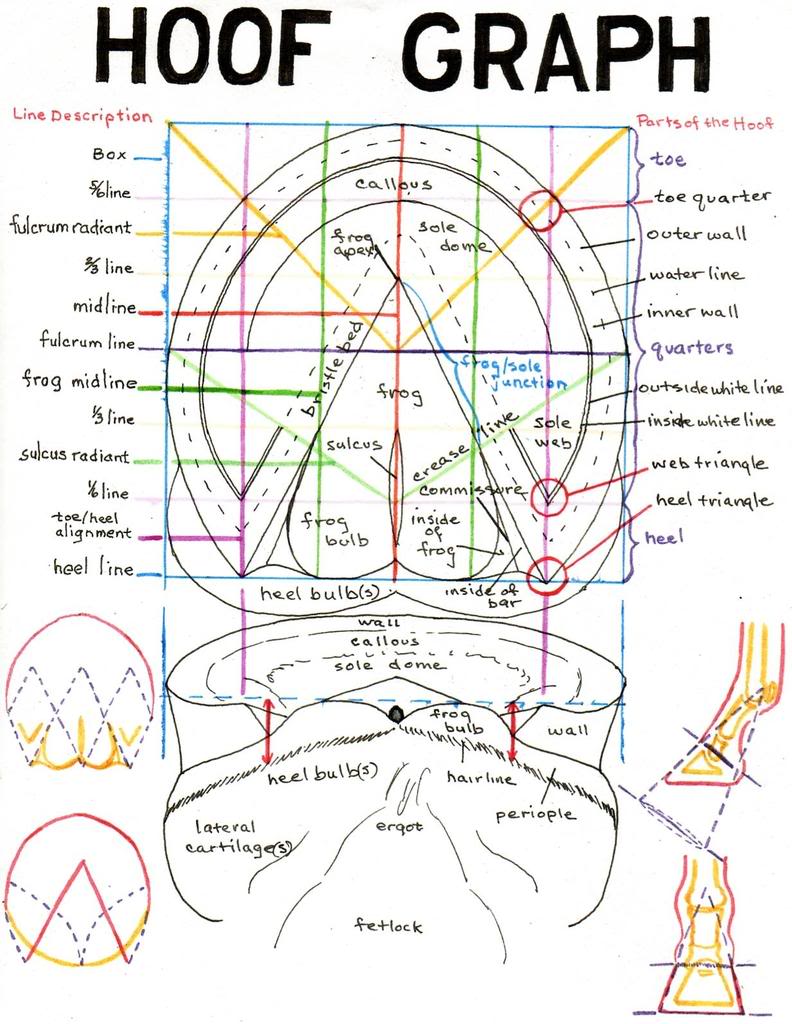 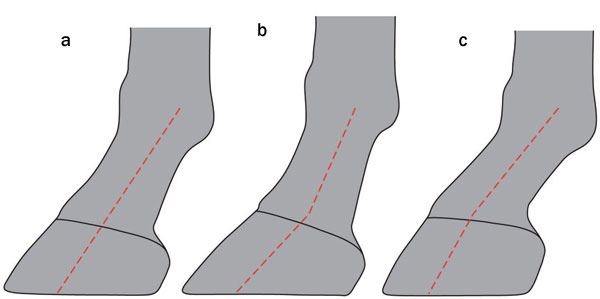 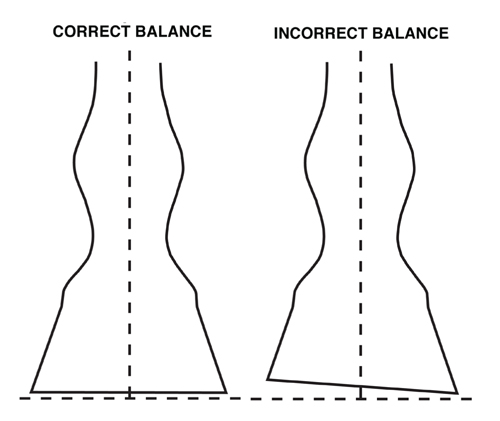 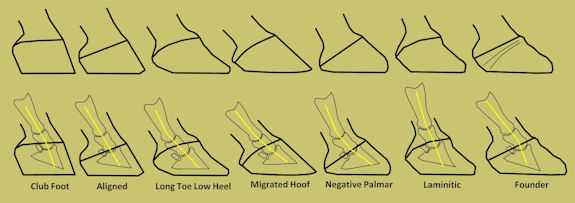 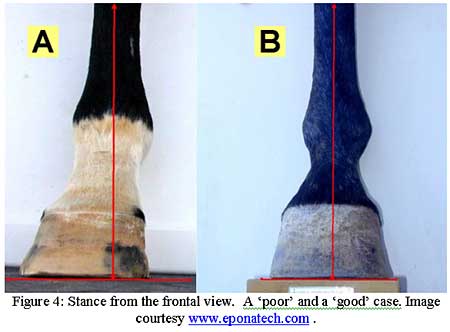 Balanced?
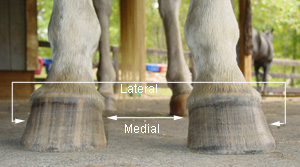 Balanced?
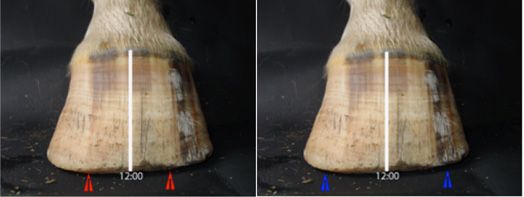 Hoof wall should be the longest at the toe and taper back towards the heels
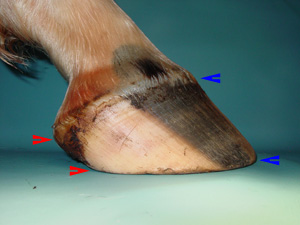 Too long, Dish
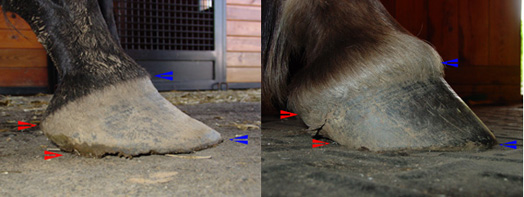 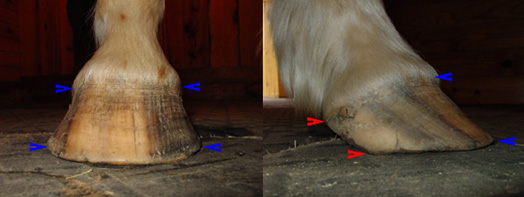 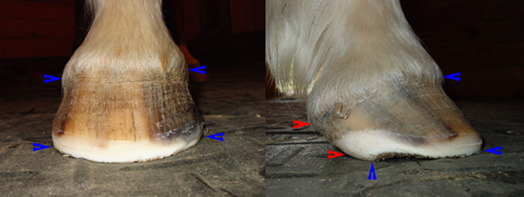 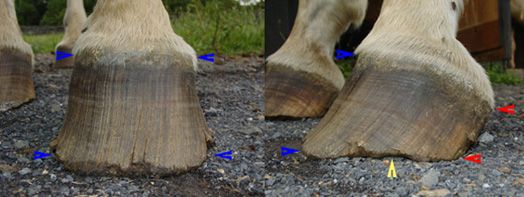 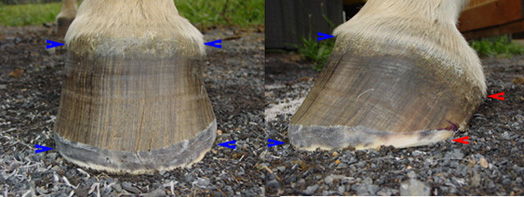 Horse Hoof Shapes
Norman
Spike
Stubby
Tag
Ralph